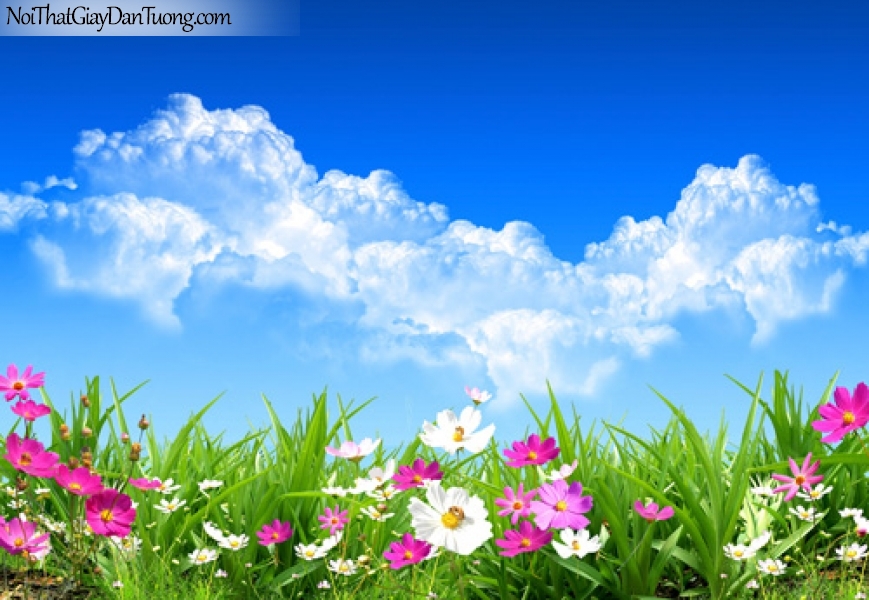 UBND THỊ XÃ BUÔN HỒ 
TRƯỜNG MẪU GIÁO HOA MAI
KHÁM PHÁ XÃ HỘI
ĐỒ DÙNG ĐỒ CHƠI LỚP BÉ
Lớp : Chồi 
Giáo viên: H Môi Buôn Yă
Ngày dạy: 24/09/2024
Năm học 2024-2025
Hát bài : cháu đi mẫu giáo
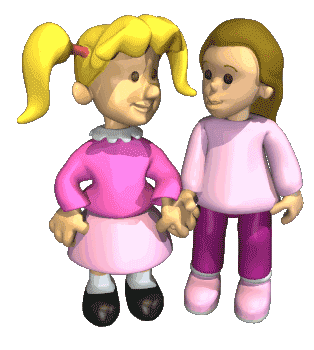 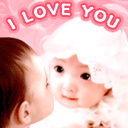 Câu đố?
Các bạn ơi! Bạn trai hay chơi với đồ chơi gì?
Các bạn ơi! Bạn gái hay chơi với đồ chơi gì?
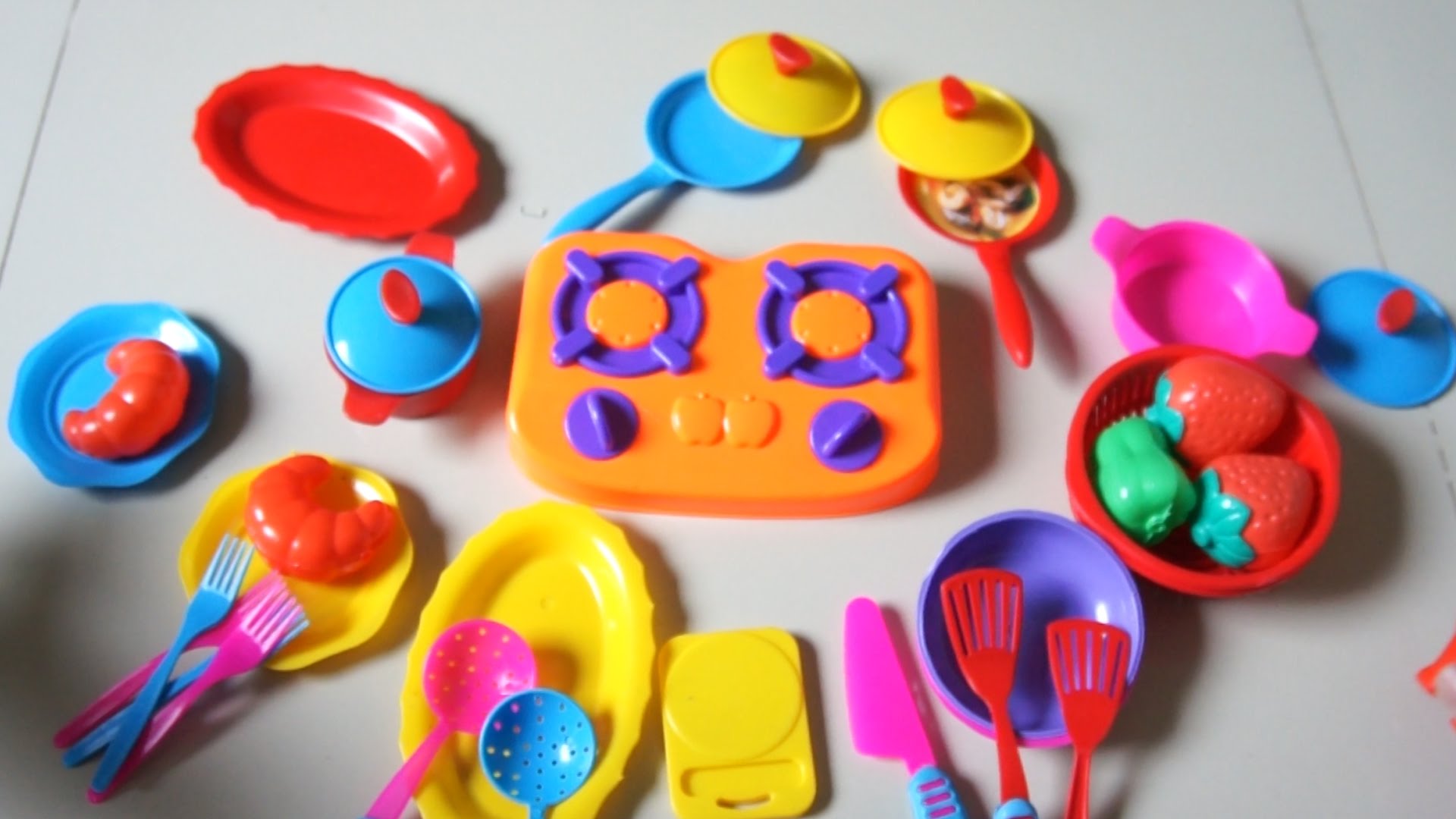 Đây là đồ chơi gì?
Chơi như thế nào?
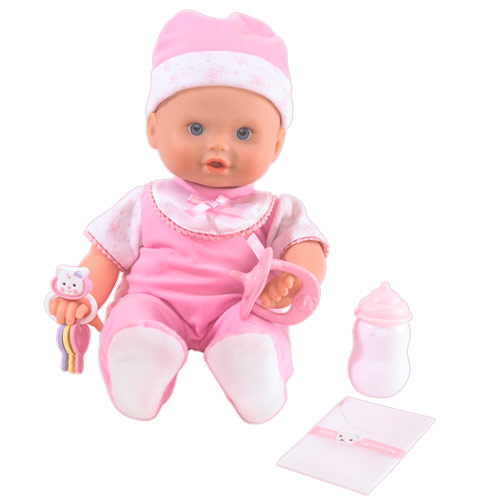 Búp bê
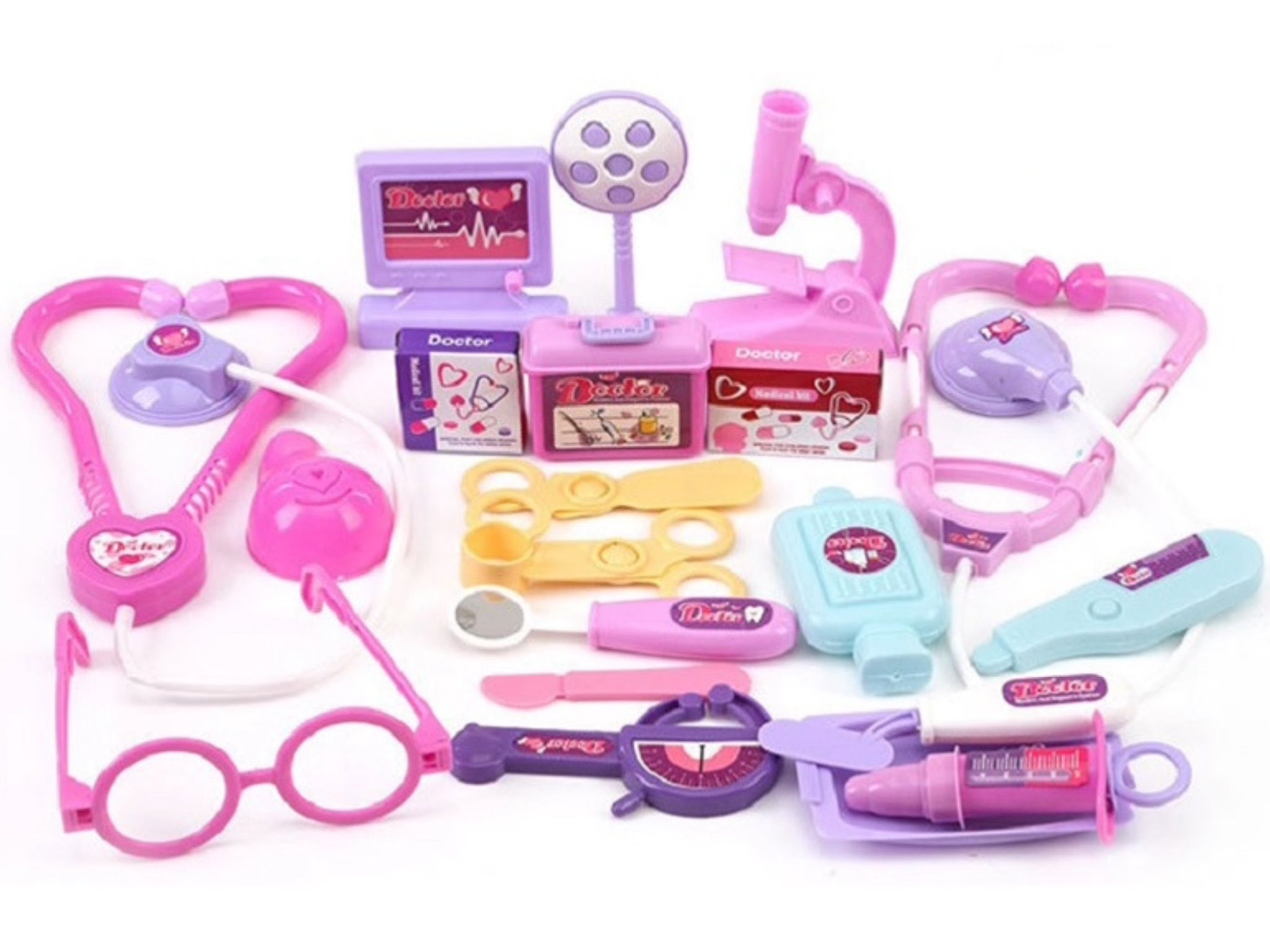 Đây là đồ chơi gì?
Dùng để làm gì ?
Các đồ chơi này được chơi ở góc nào?
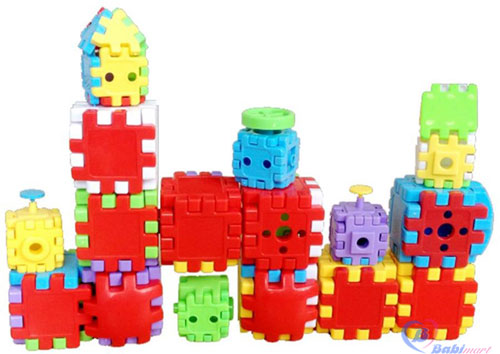 Lắp gép
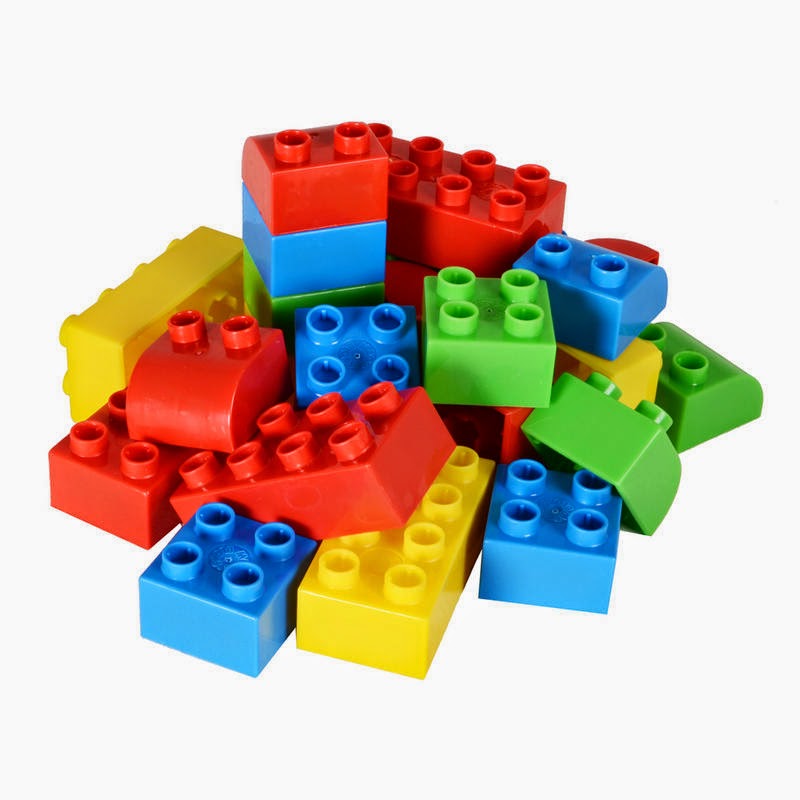 Xếp hình
Thẻ số
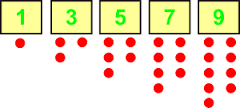 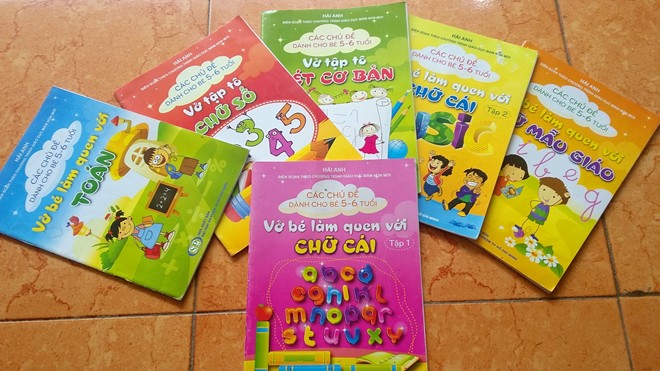 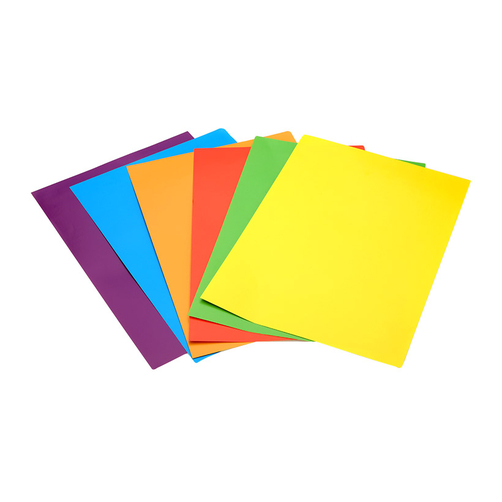 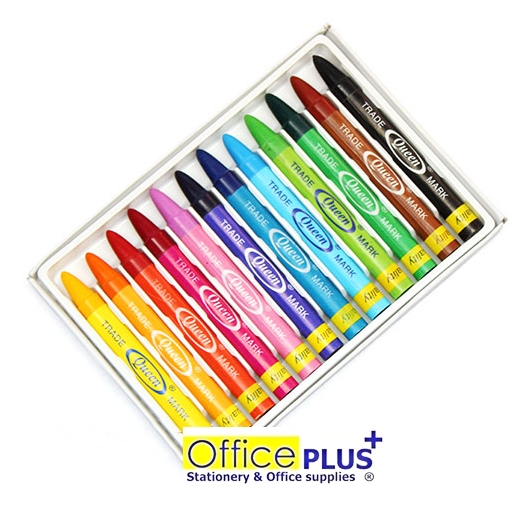 Bé khám phá các góc chơi
GÓC ĐỌC SÁCH
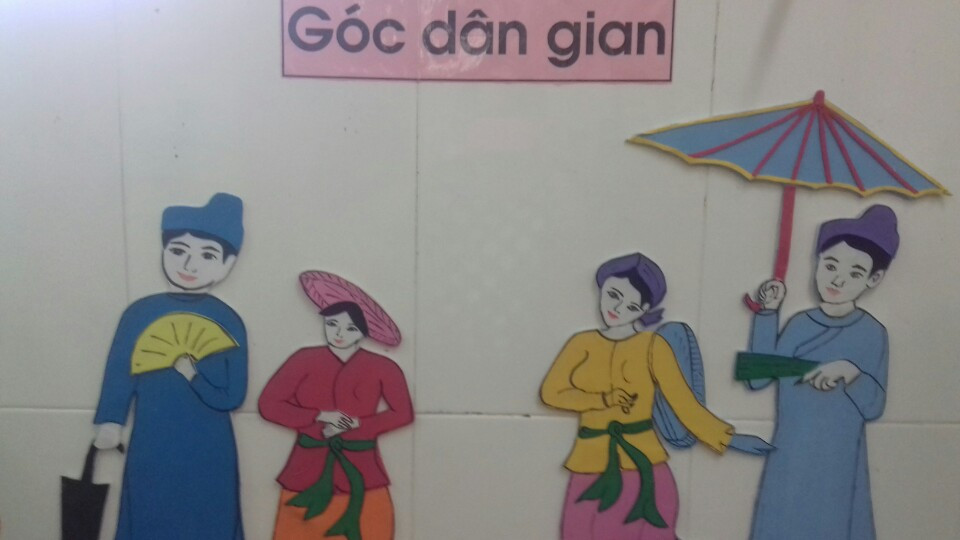 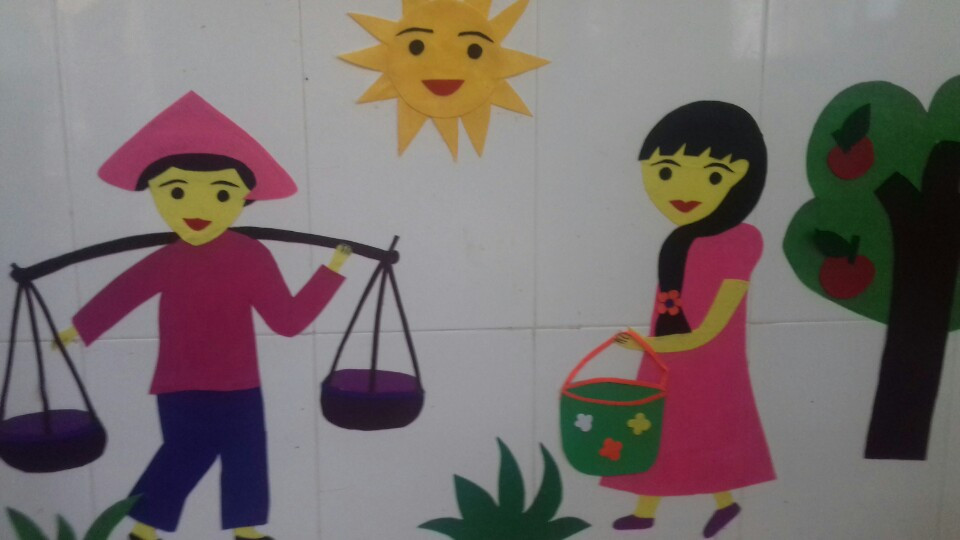 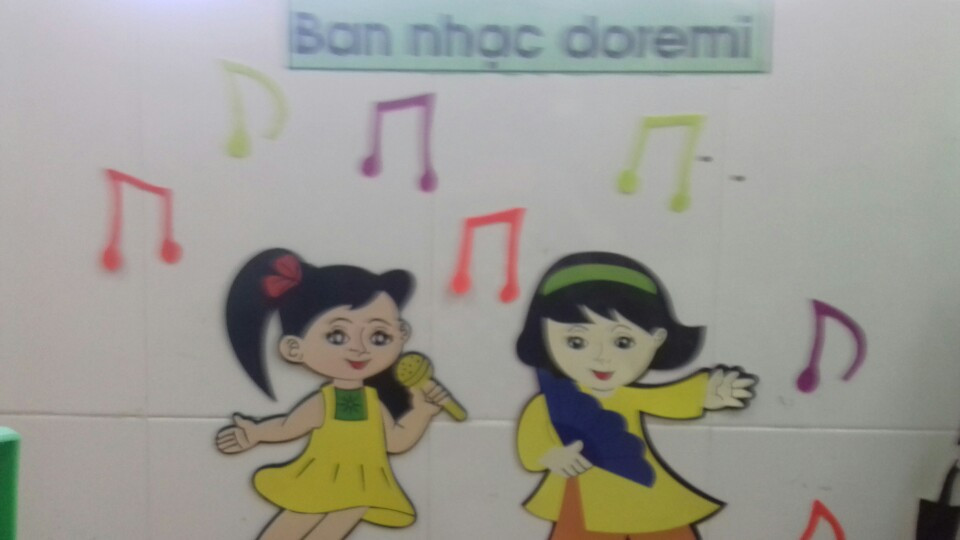 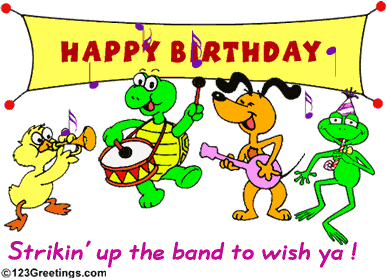 Trò chơi: Ai đoán giỏi!
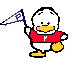 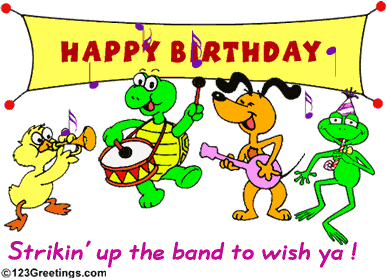 Trò chơi: Thi xem đội nào nhanh!
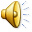 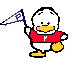